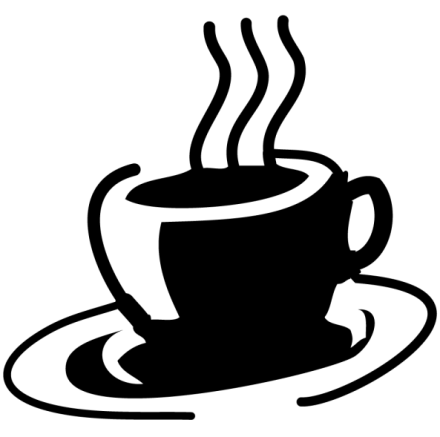 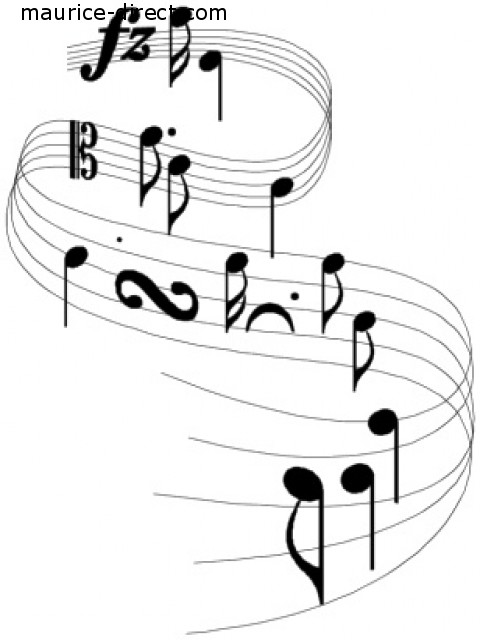 « SI ON DANSAIT ? »
DIMANCHE  6 DECEMBRE 2015
SALLE  COCTEAU 15h
A  MONTS

animé  par
l’ ORCHESTRE FRANCK SIROTTEAU
Entrée :  12€   1 boisson chaude  et  1 dessert compris
Boissons  et  pâtisseries  en  vente  sur  place 


                           Démonstration  de  danses  par  l’association           
                      RYTHM & DANSES

                            Organisé par l’association 
                               « si les patrimoines m’étaient contés » 
                               Rock,  Salsa,  Sing-Sing , Madison, 
                                 Paso doble,  Zouk,  Disco, ……

       Renseignements et réservations 
       (12€ sur réservation, supplément 2€ sur place)
     Tél. : 06.98.31.32.88 ou 02.47.73.03.76, 
   email : patrimoinesaconter@gmail.com
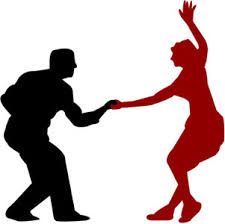 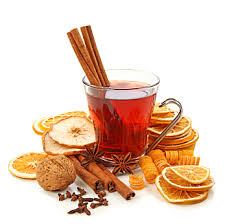